How to write an email
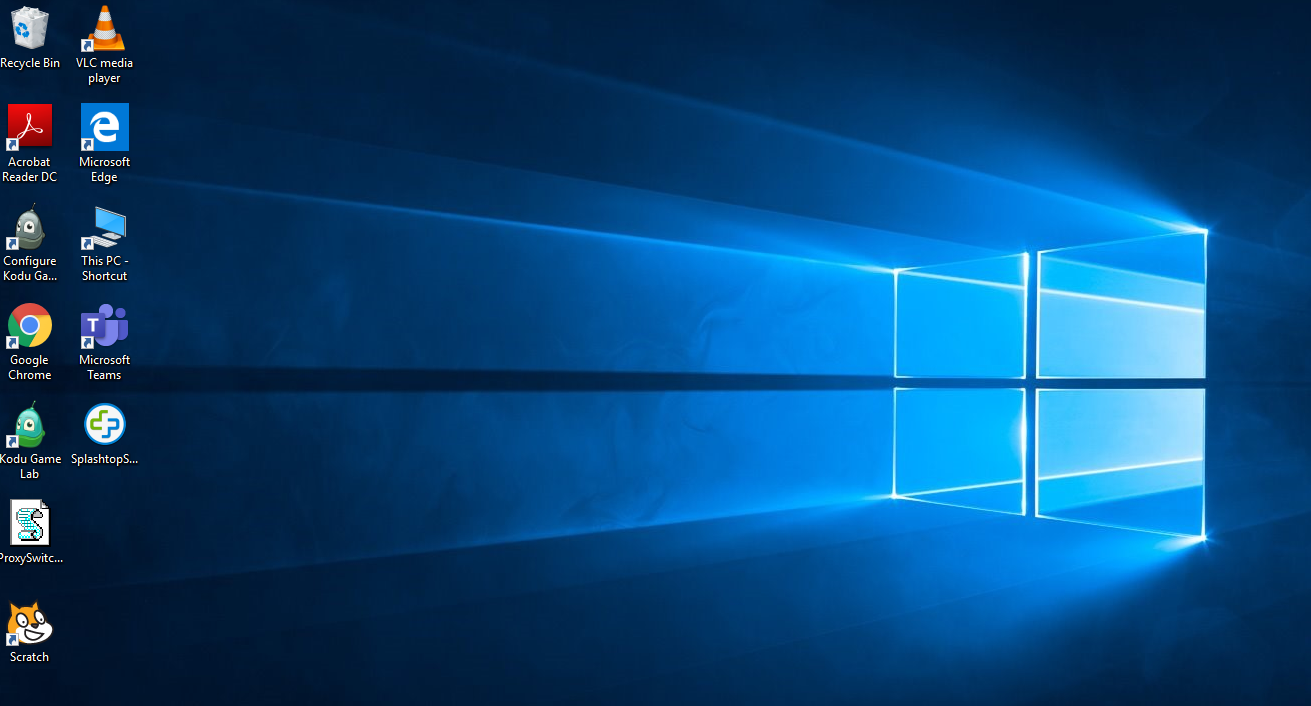 Open Microsoft edge or any web page you use at home (chrome, safari etc.)
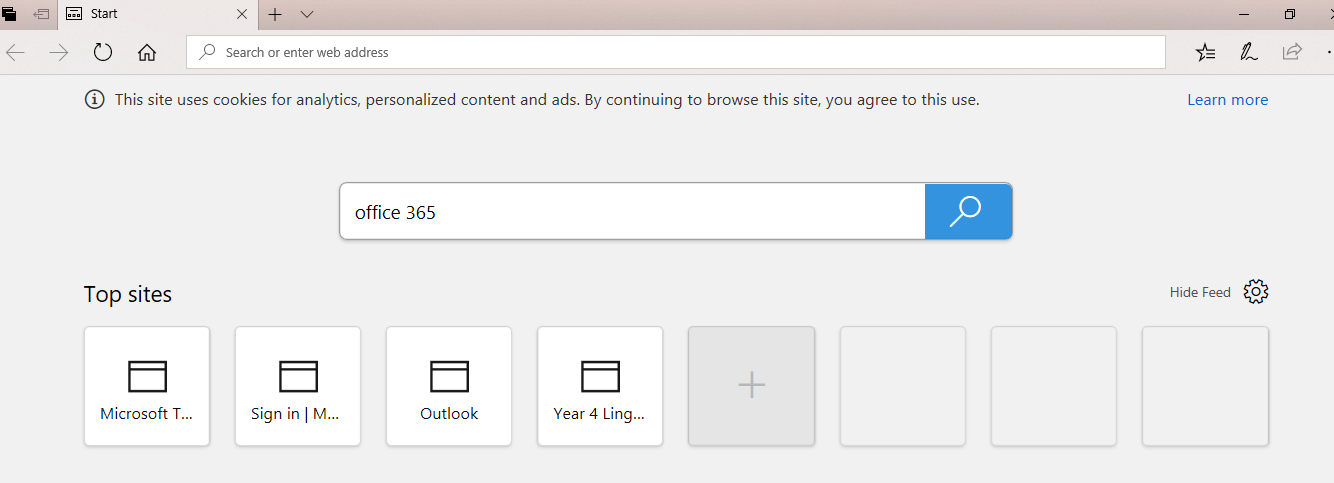 Search for office 365
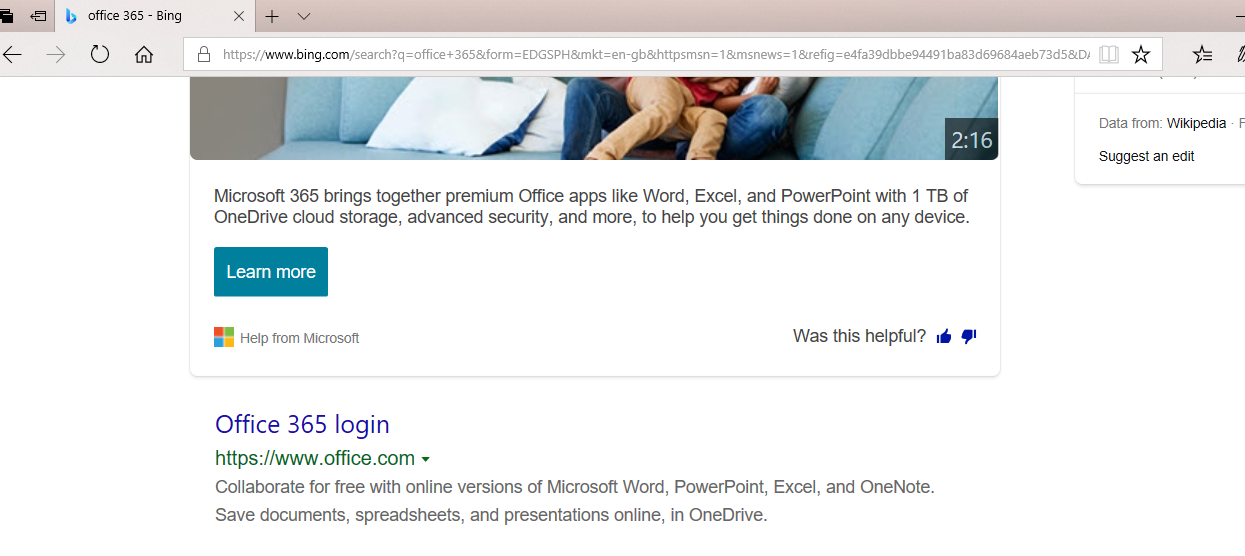 Find office 365 login link
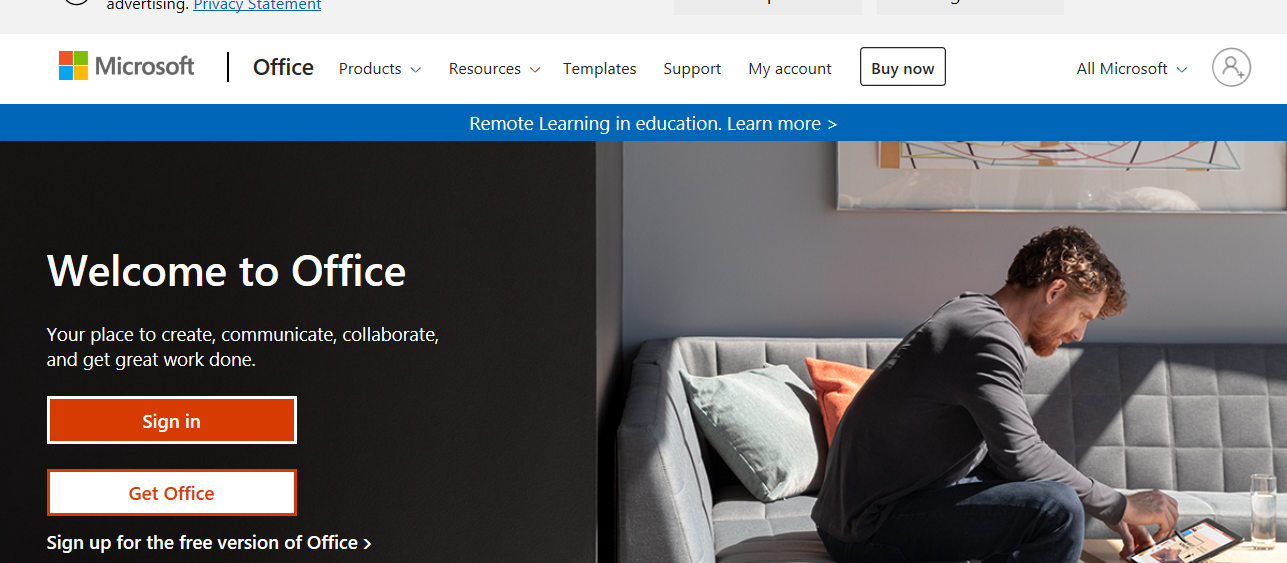 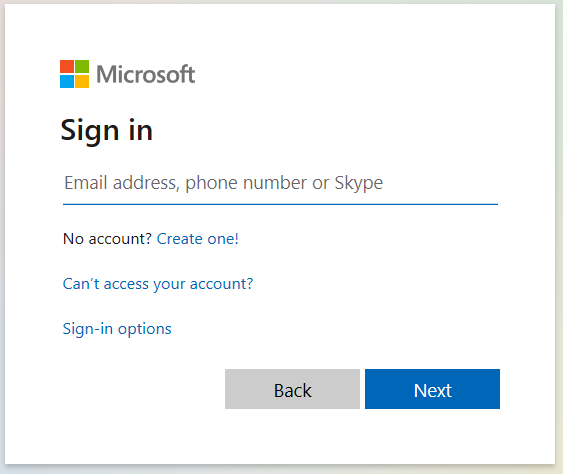 Put in your school email and password-
Firstname.lastname@lingsprimary.org.uk

Year4LPS
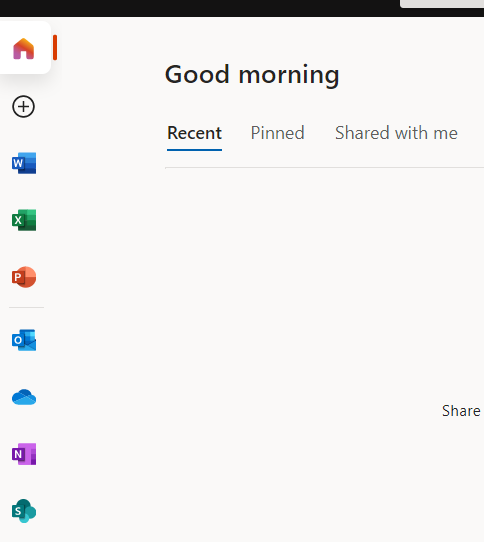 Click on the outlook button
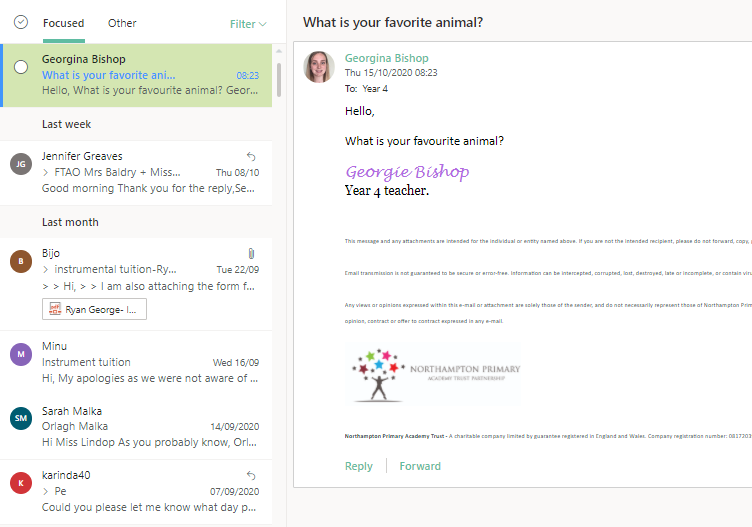 Click on the new email.
Click on the reply button
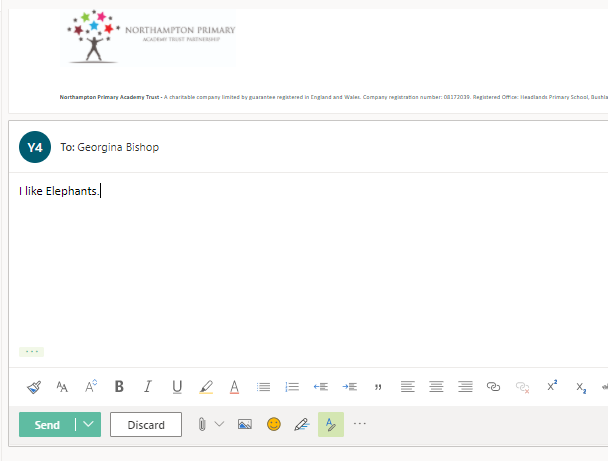 Type your email and press send